שינויים במעמד האישה
70 שנה למדינת ישראל
מה לדעתכם היה מעמד הנשים  
        בתקופת שנות החמישים                   
והשישים?
מעמד הנשים בתחילת דרכה של מדינת ישראל
לפניכם כרזות מתקופות קודמות, התבוננו בהן וענו על דף השאלון שלפניכם:
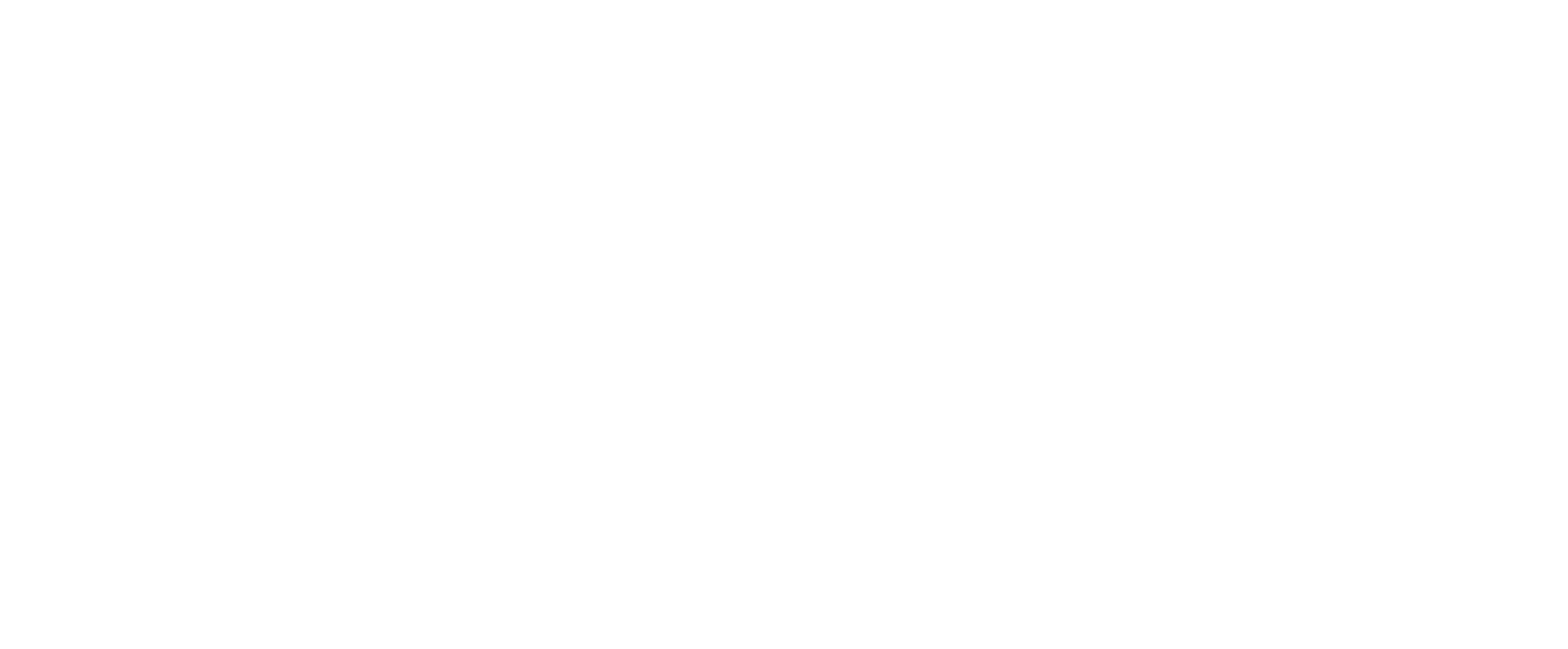 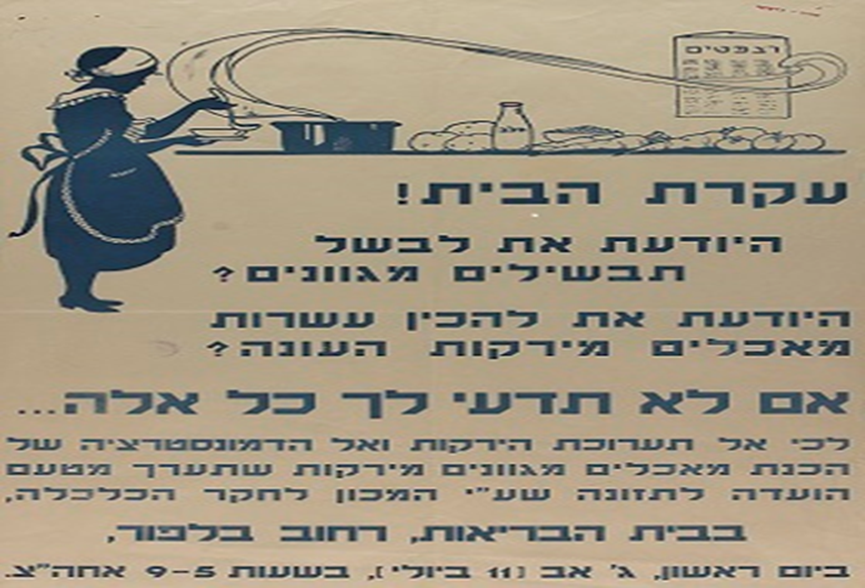 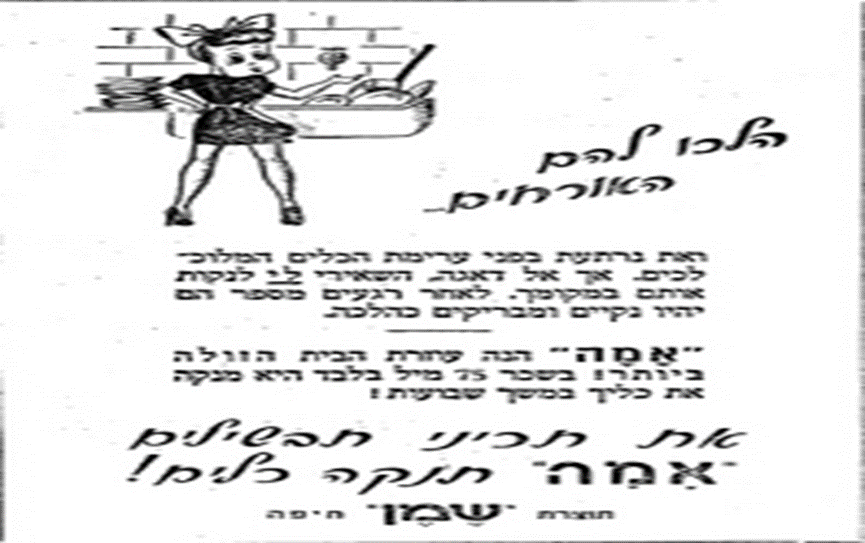 השאלון:
ניתוח מודעת פרסומת
 
כל מודעת פרסומת שונה מעט מאחרות. מלאו את הסעיפים המתאימים למודעה שבידיכם.
.מתרשמים
מה מושך את תשומת לבכם בהתבוננות ראשונה במודעות הפרסומת?
__________________________________________________________________________
__________________________________________________________________________
מה סוג הפריט?
□ כרזת רחוב □ מודעה בעיתון □ מדבקה )סטיקר( □ אחר ___________
באילו שפות כתובה מודעת הפרסומת? _______________________________________
.שמים לב לפרטים
יוצרי הפרסומת
איזה ארגון, עסק או אדם יצרו את מודעת הפרסומת? אם יוצרי המודעה אינם מצוינים במפורש, ציינו כיצד הסקתם מי יצר/ה את הפרסומת. _________________________________________________________________
 
קהל יעד
מיהו קהל היעד של מודעת הפרסומת? אם קהל היעד איננו מצוין במפורש, ציינו כיצד הסקתם מיהו קהל היעד של המודעה.
___________________________________________________________________
צבעים
אילו צבעים מופיעים במודעת הפרסומת? _________________________________________________
 
 
אלמנטים חזותיים
ציינו ותארו את כל האלמנטים החזותיים )תצלומים, איורים, דמויות, סמלים ועוד( המופיעים בפריט.
________________________________________________________________ 
________________________________________________________________ 
________________________________________________________________ 
 ניסוח
תארו את אופן הניסוח של המסר. התייחסו לאורך המשפטים, סימני פיסוק, ניקוד, שימוש בפסוקים או בביטויים מוכרים,
חריזה, הדגשת מילים נבחרות, ועוד.
___________________________________________________________________
תקופה
לאיזו תקופה שייכת מודעת הפרסומת? אם מופיע על הפריט תאריך מדויק, ציינו אותו.
___________________________________________________________________
המסר
סכמו במילים שלכם את המסר המרכזי של מודעת הפרסומת.
___________________________________________________________________
___________________________________________________________________
דיון:
לאחר שראינו את הכרזות וענינו על השאלות- מה היה מעמד האשה בראשית חייה של המדינה?
התבוננו בכרזה הבאה וענו על השאלון השני:
תגובה רגשית
אילו תחושות ורגשות עוררה בכם מודעת הפרסומת?
__________________________________________________________________________
מטרה
מהי מטרת מודעת הפרסומת שלפניכם? לדעתכם, מה מבקשים יוצרי הפרסומת לגרום לקהל היעד להרגיש, לחשוב
ולעשות?
__________________________________________________________________________
__________________________________________________________________________
__________________________________________________________________________
אמצעי שכנוע
באילו אמצעי שכנוע משתמשים יוצרי הפרסומת כדי להעביר את המסר ולהשיג את מטרתם? התייחסו לשימוש בשפה,
בצבעים, בדמויות, בסמלים, בצורות ועוד.
__________________________________________________________________________
__________________________________________________________________________
מה ניתן ללמוד על התקופה שבה התפרסמה המודעה?
מה למדתם ממודעת הפרסומת על התקופה שבה נוצרה? הסבירו כיצד הגעתם למסקנותיכם.
........מעמד האשה בימינו
התבוננו בתמונות הבאות וכתבו פסקת השוואה בין מעמד האשה אז והיום....
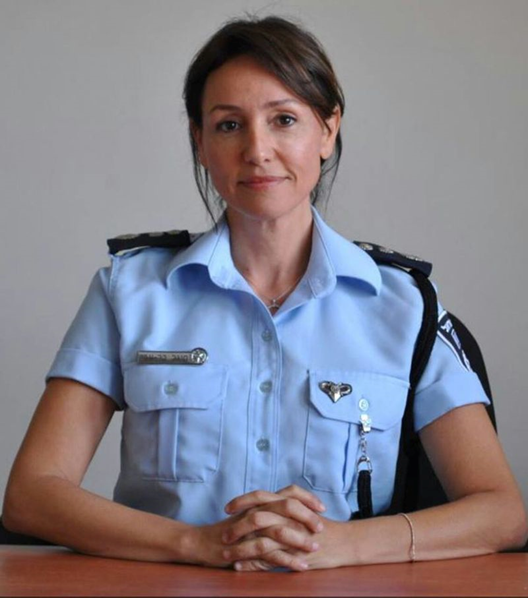 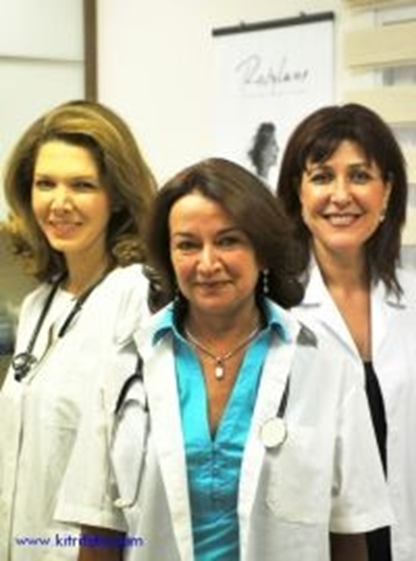 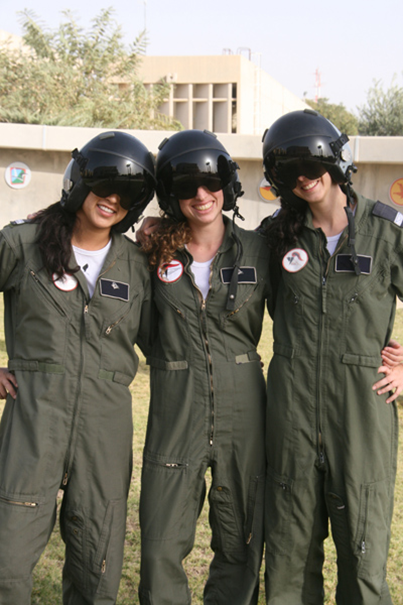